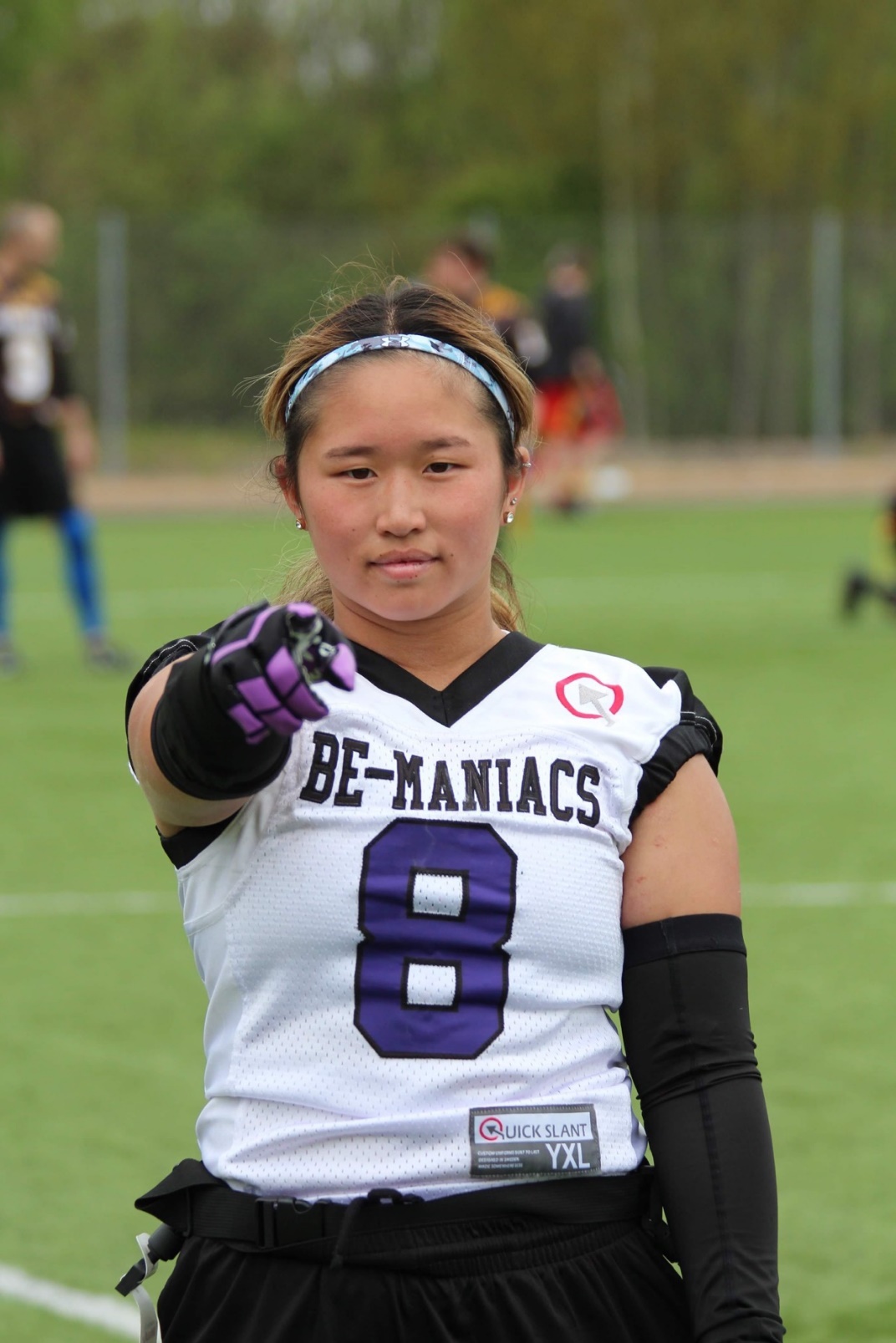 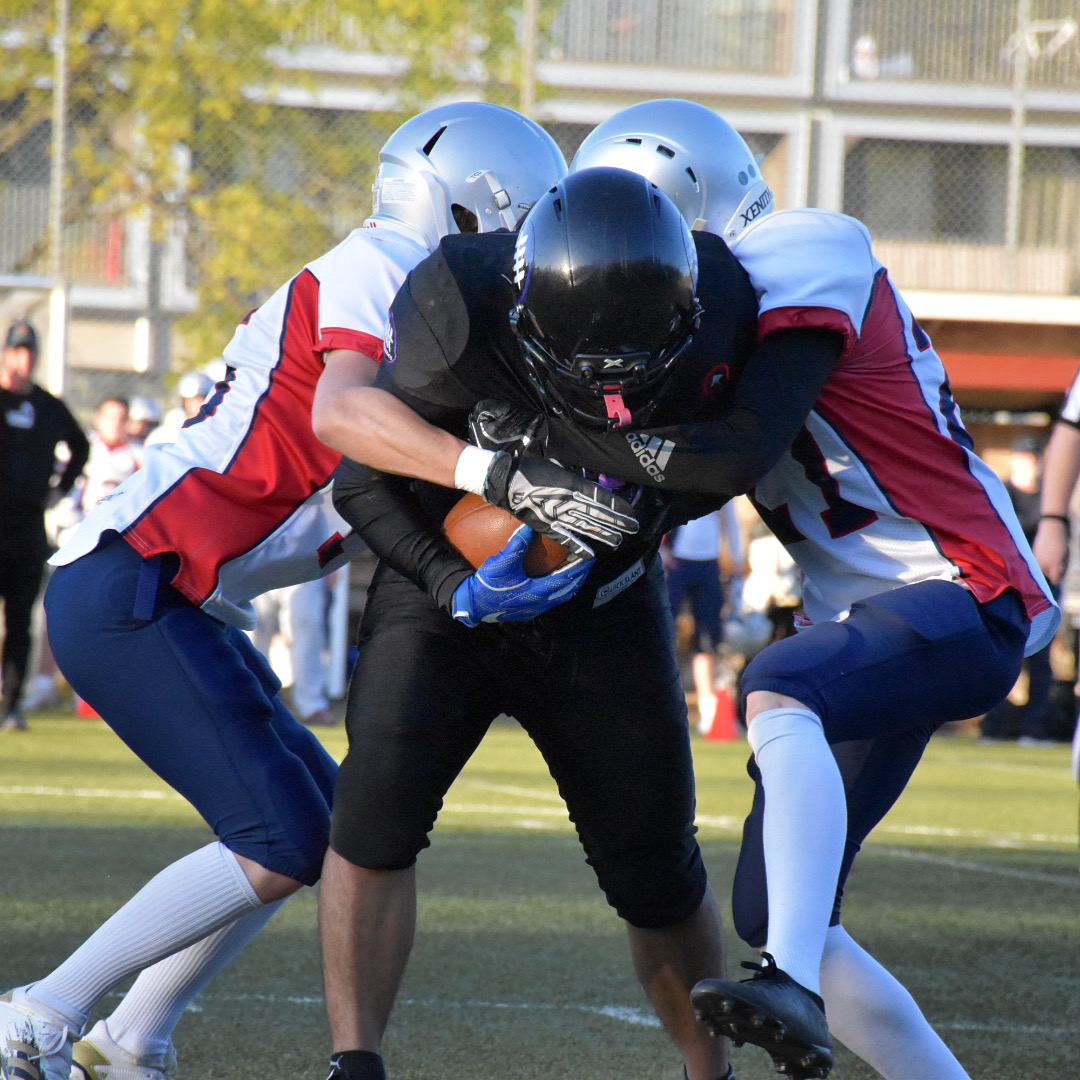 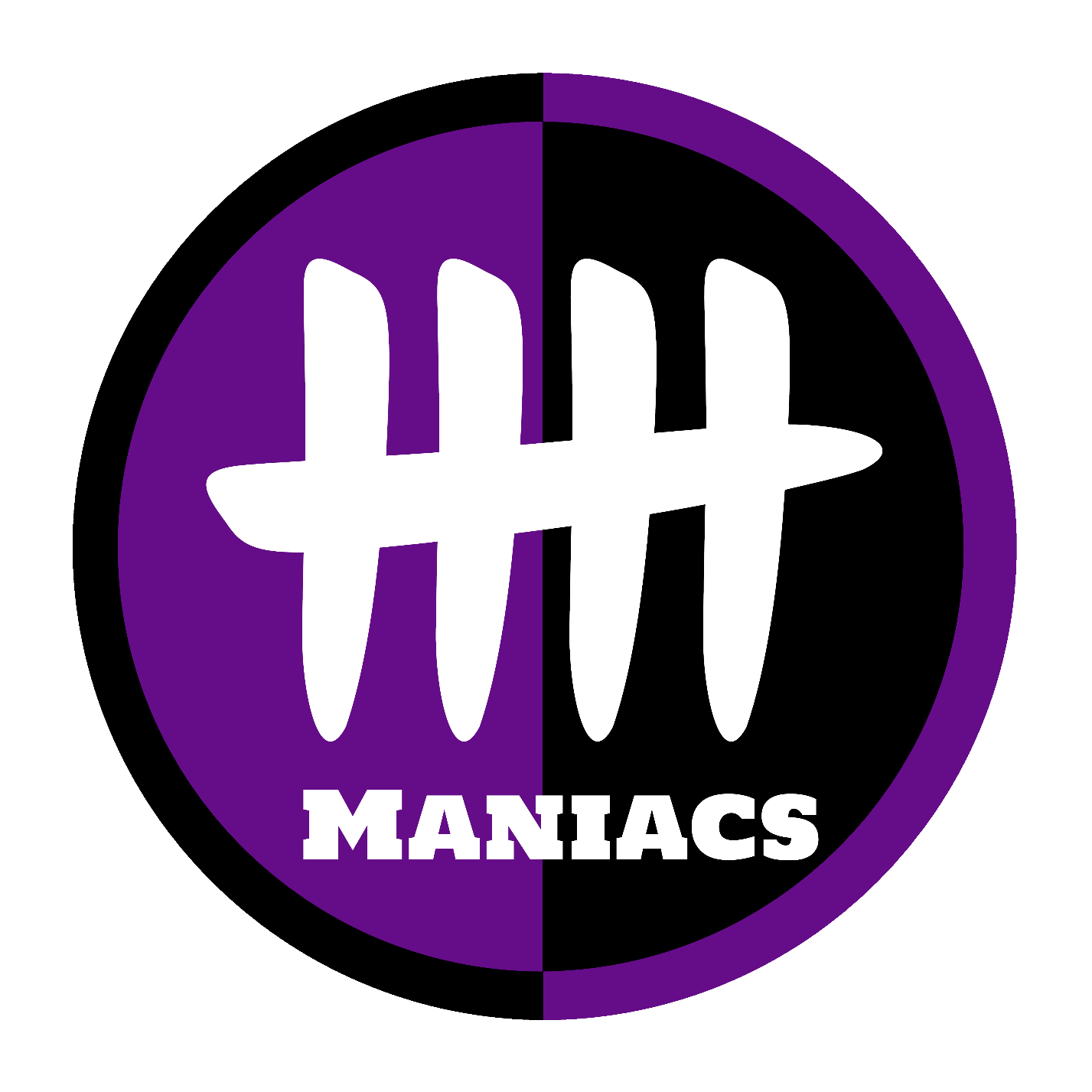 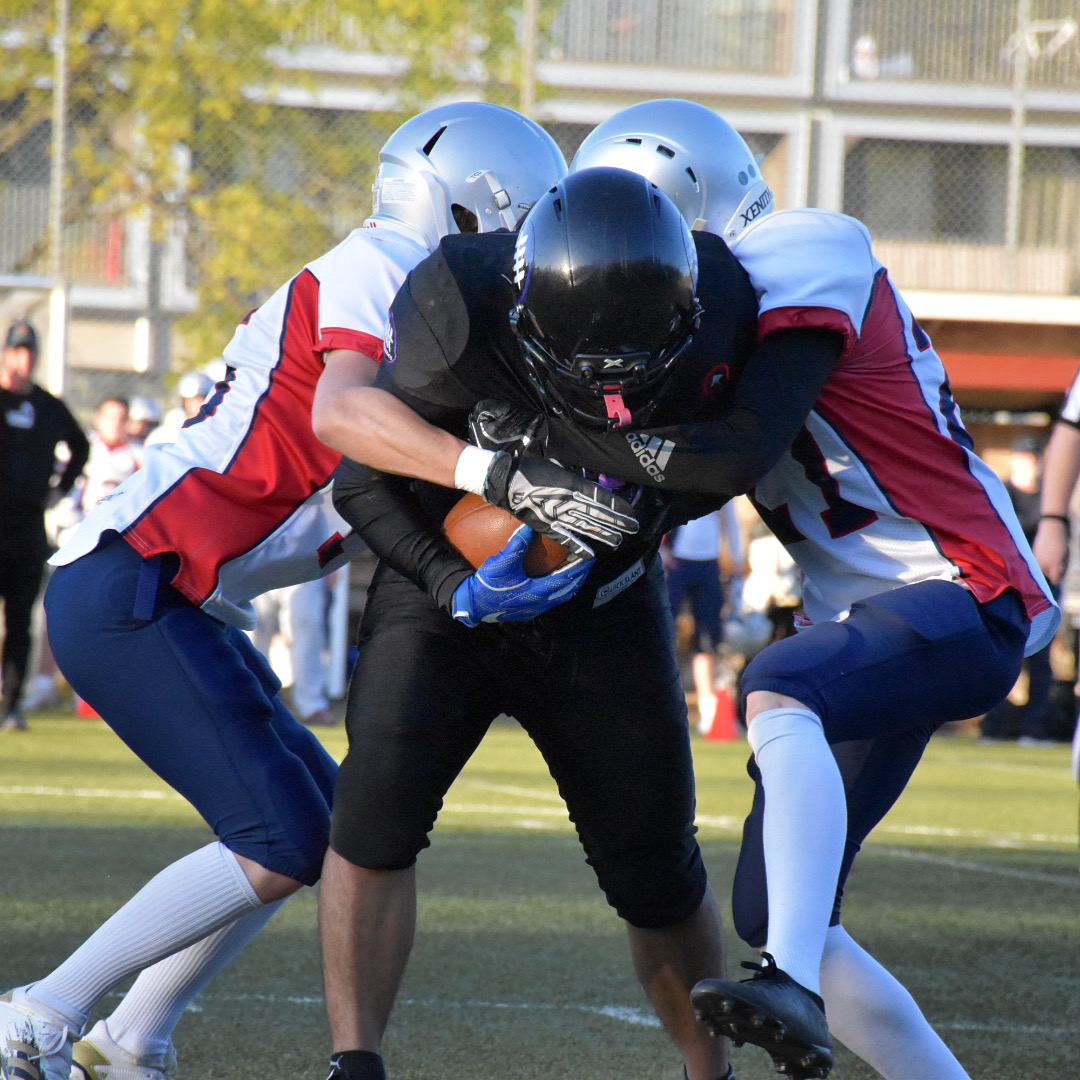 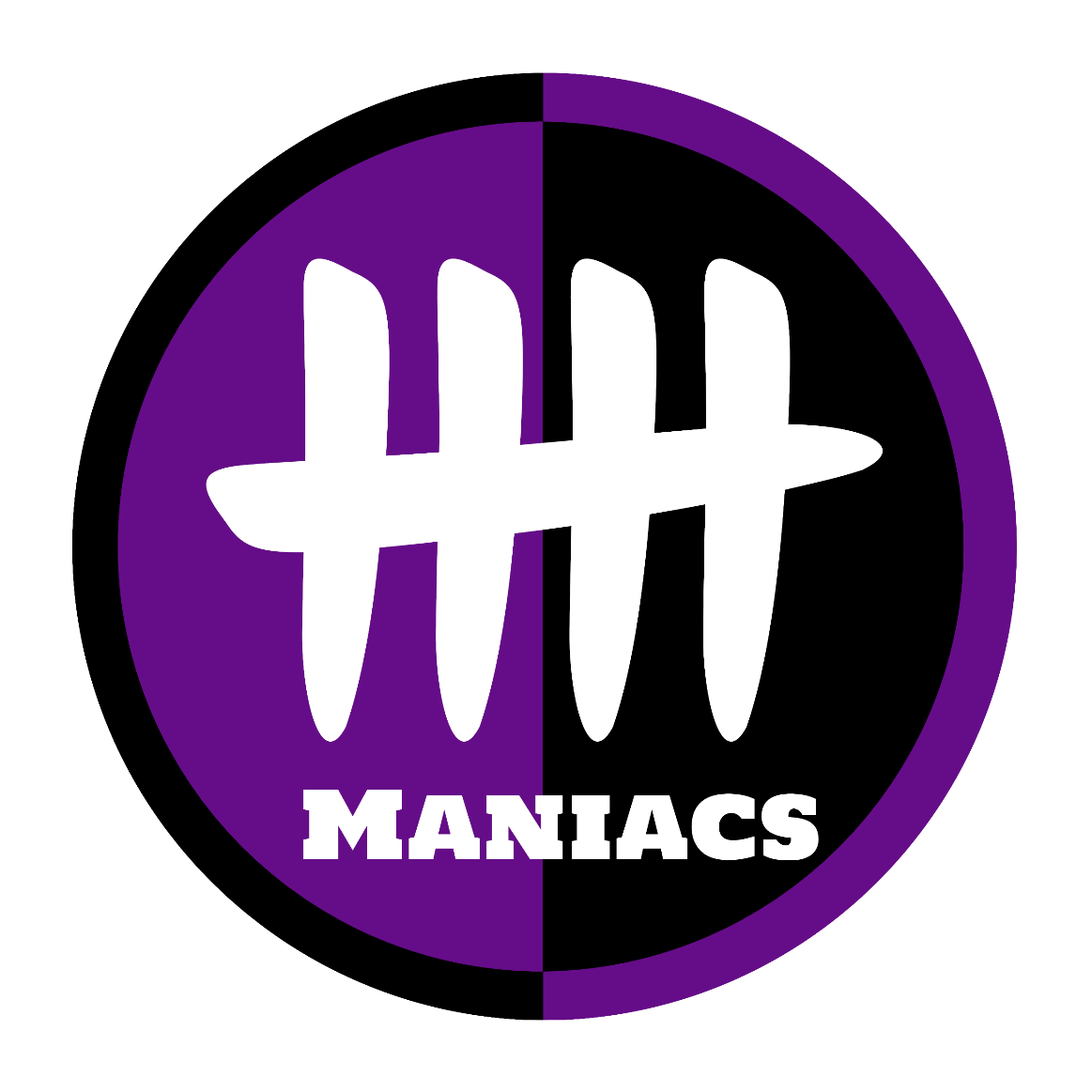 AMERIKANSK FOTBOLLi Bromma och Emed omnejPröva något nytt och annorlunda
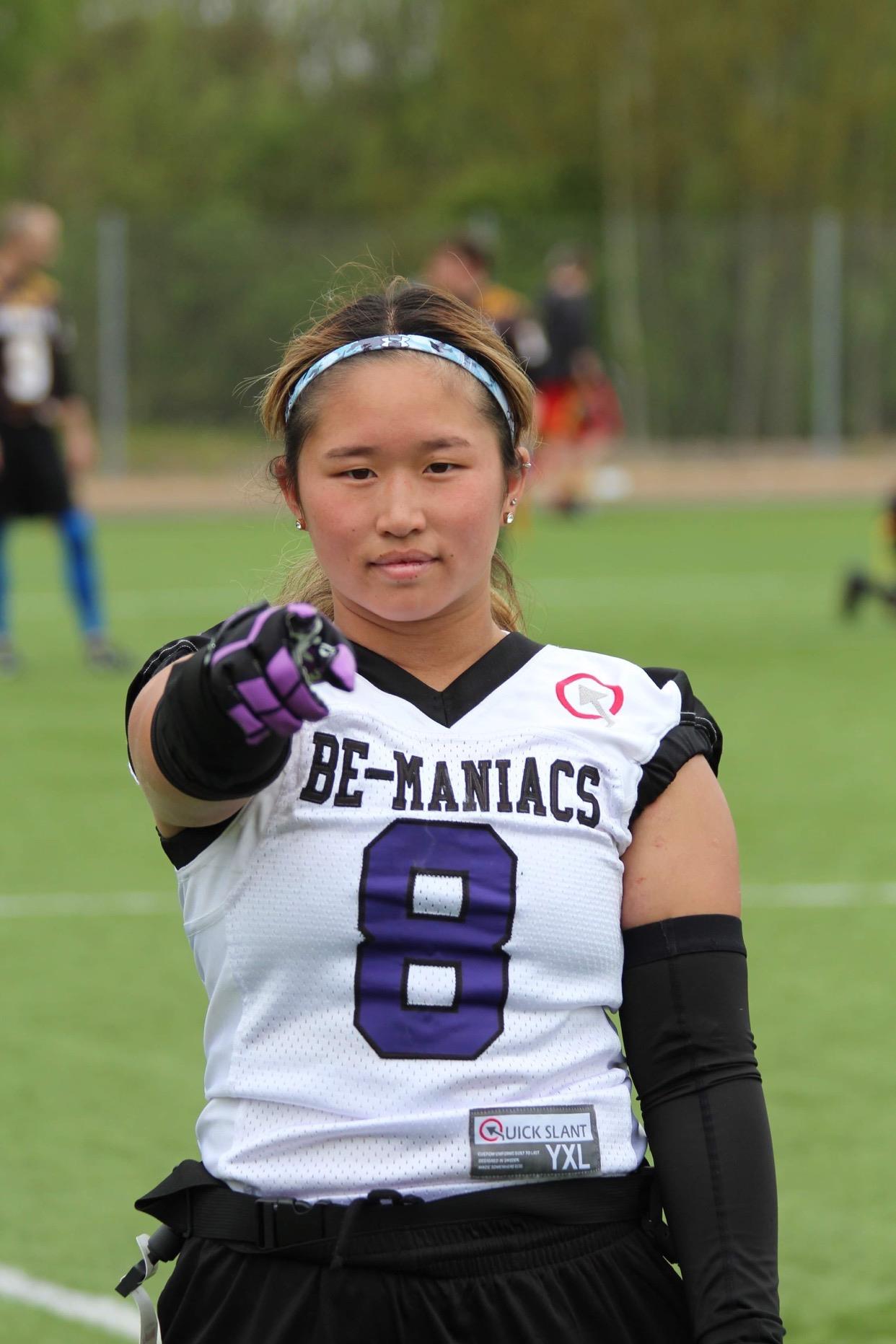 VILL DU PROVA PÅ?Mejla:
junior@be-maniacs.se

Eller 
SMS: 0760-30 31 05
Mer info:
www.be-maniacs.se

Skolbesök: SMS:a eller mejla kontaktuppgifter så bokar vi besök på din skola
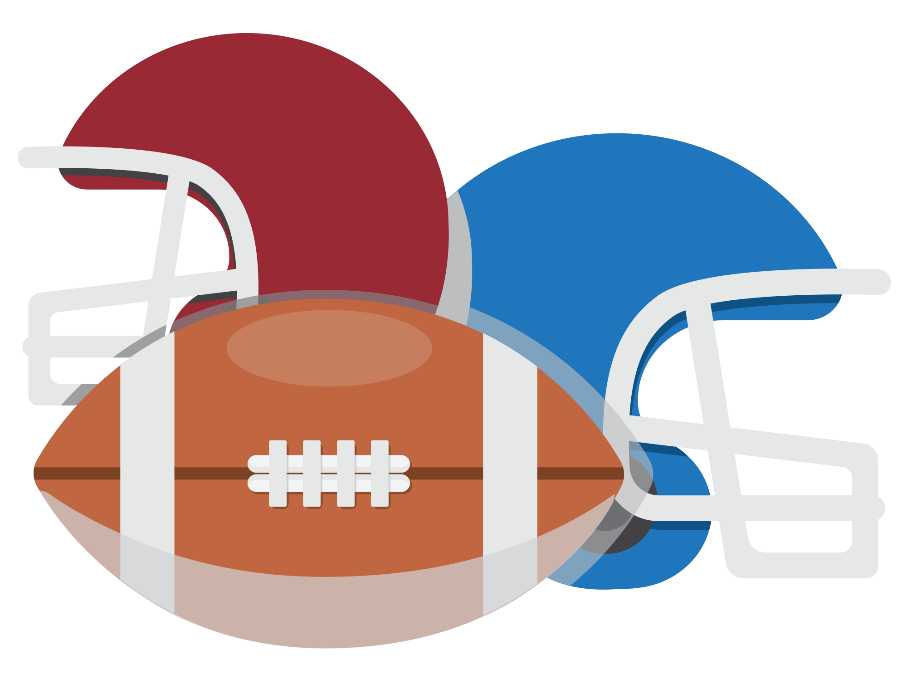 BECKOMBERGA MANIACS – DIN LOKALA FOOTBALL FÖRENING – www.be-maniacs.se
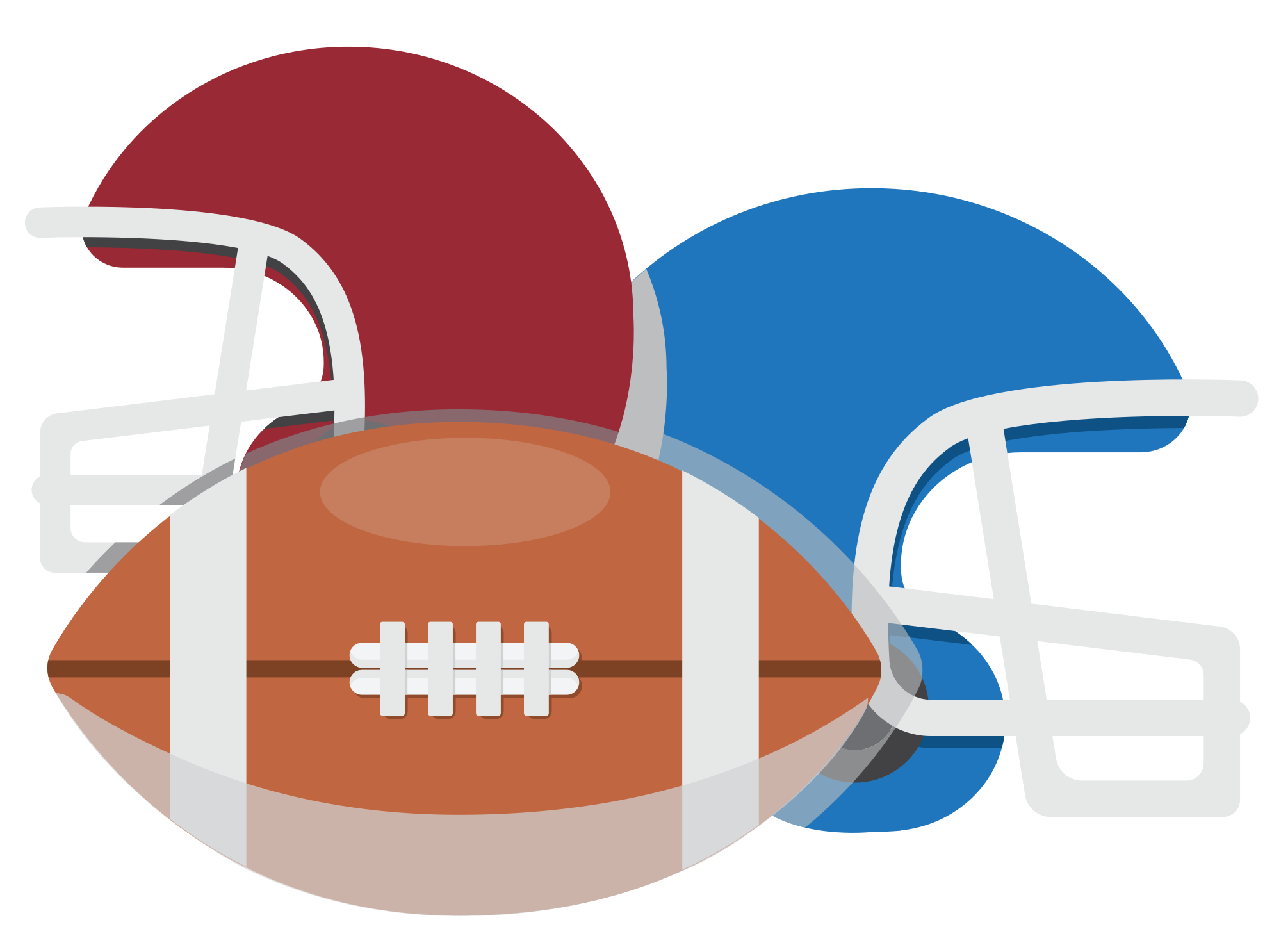 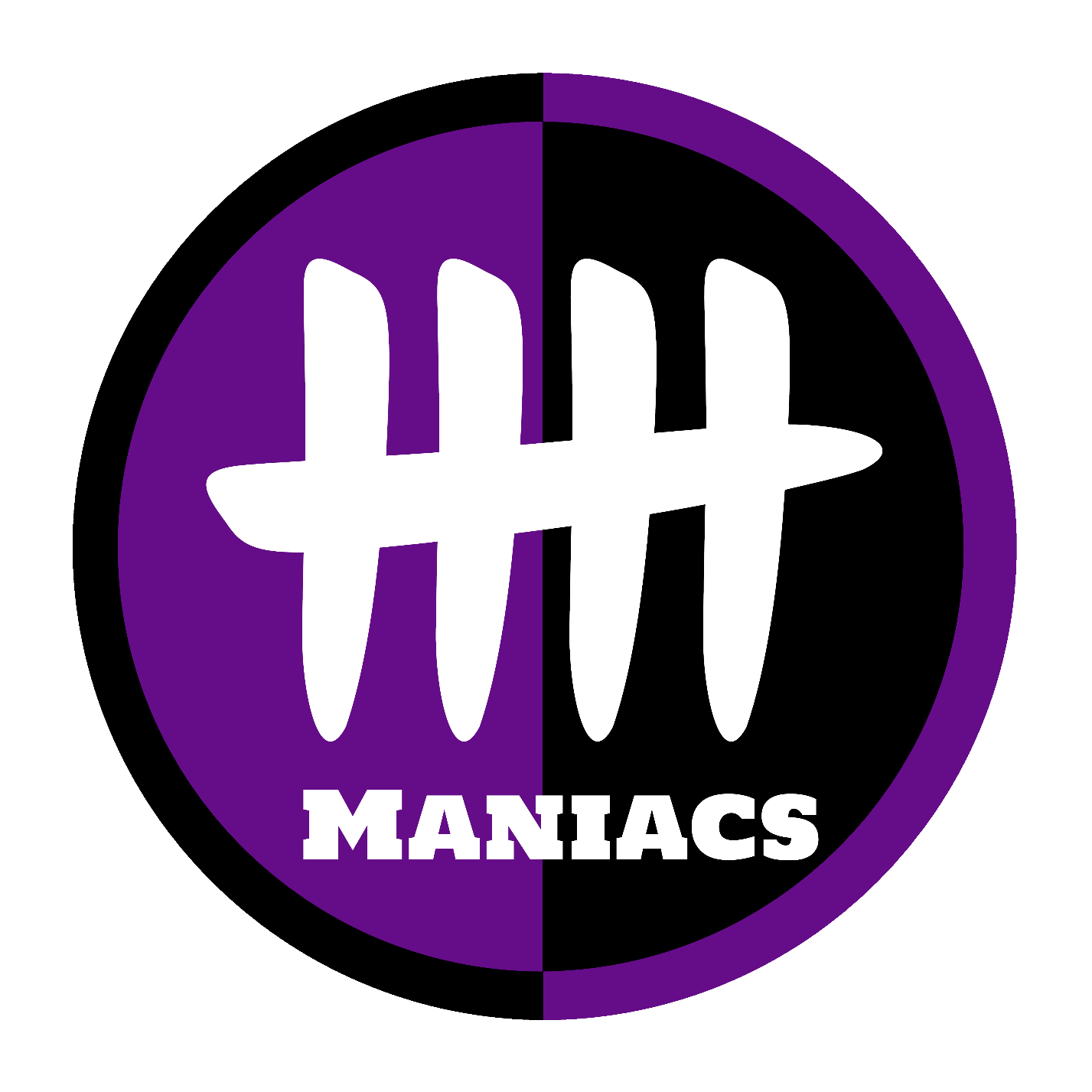 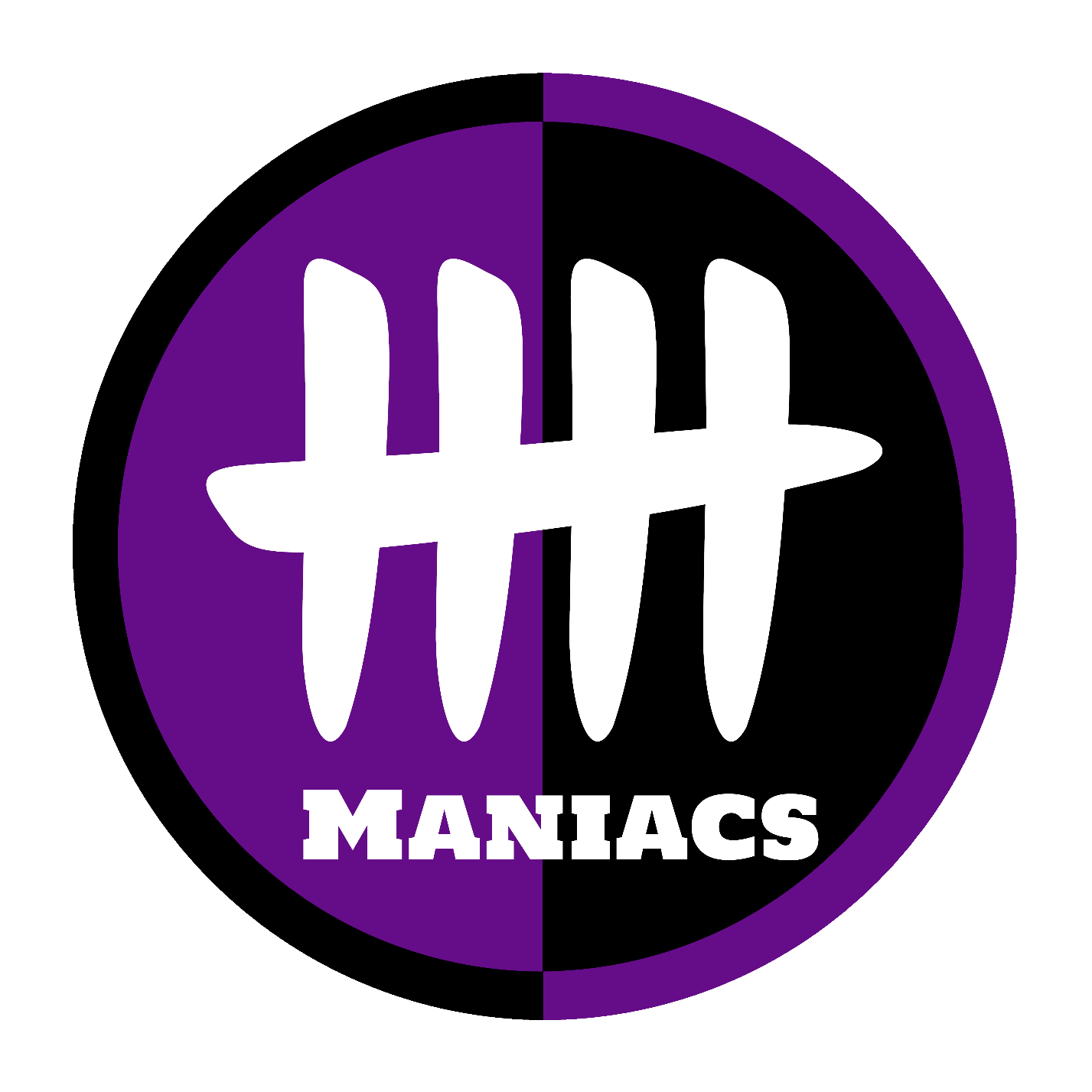 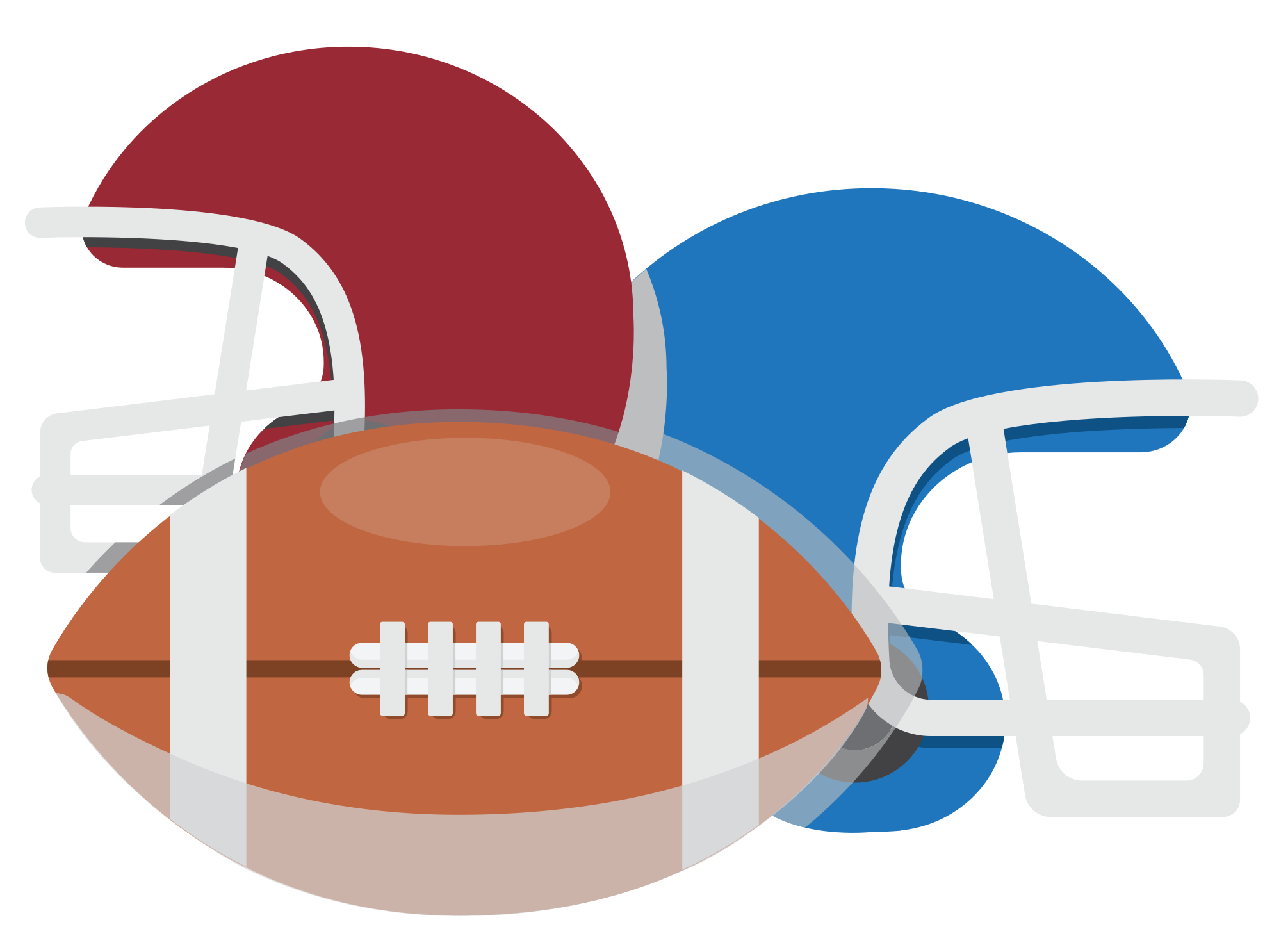 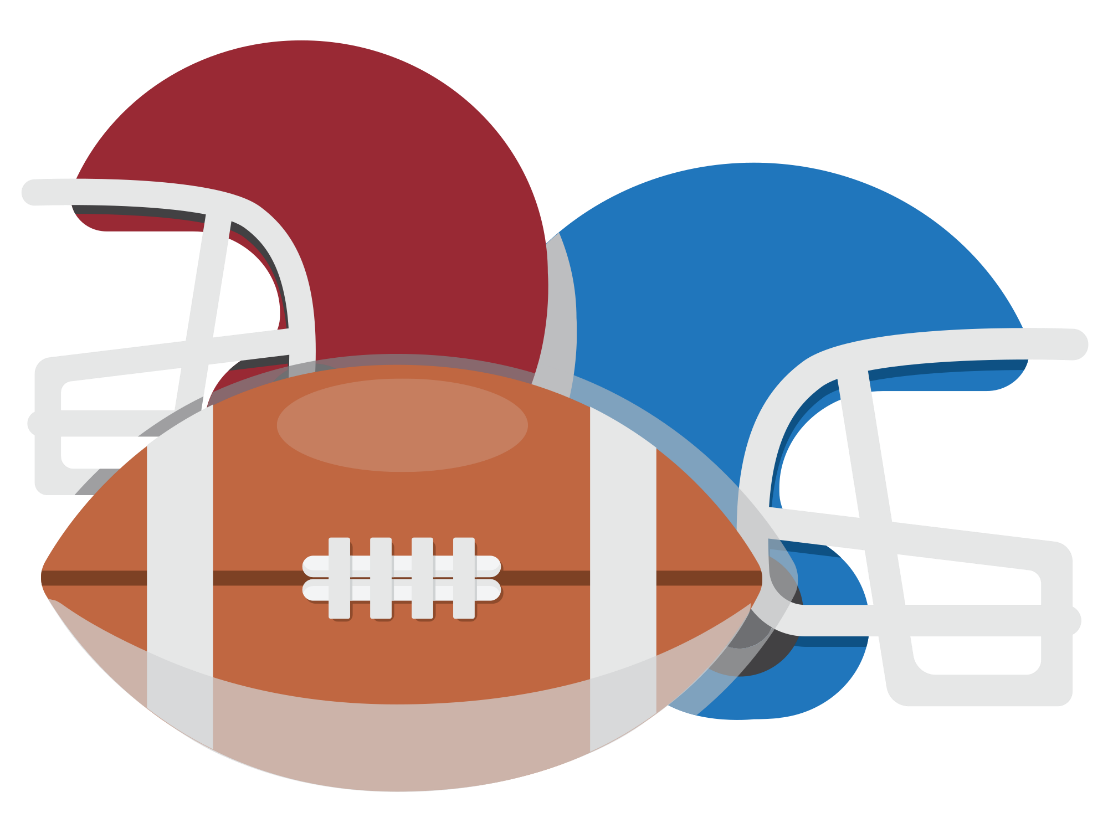 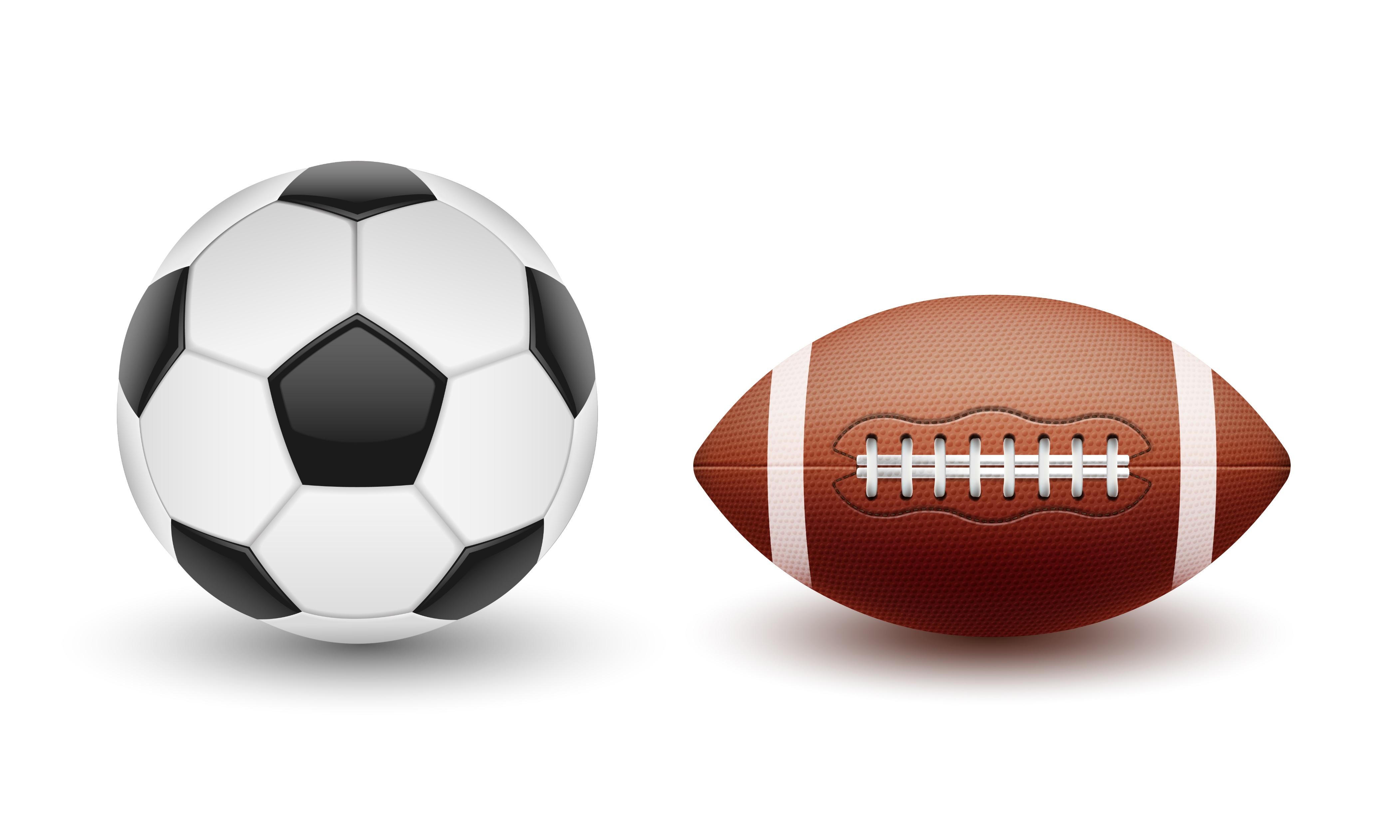 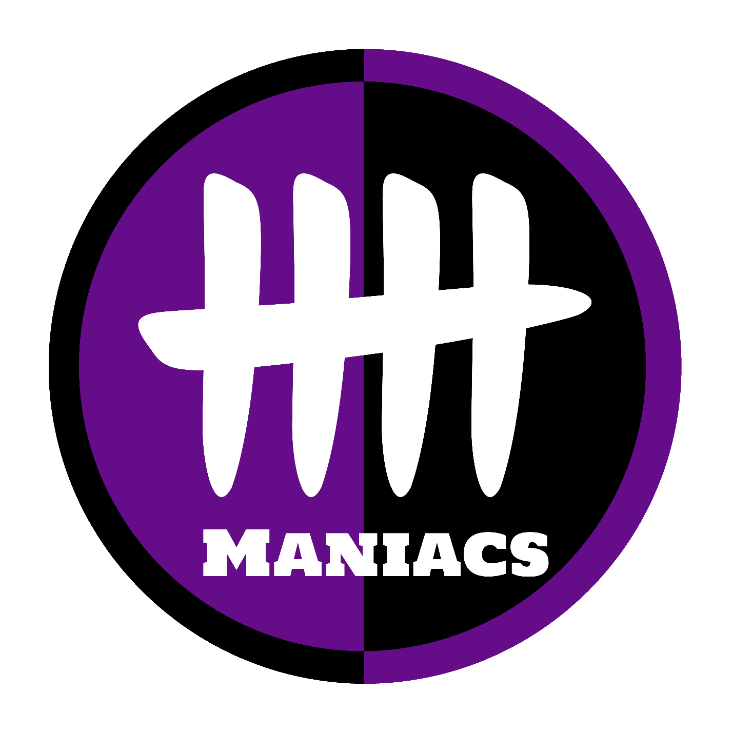